Математический турнир

7 класс
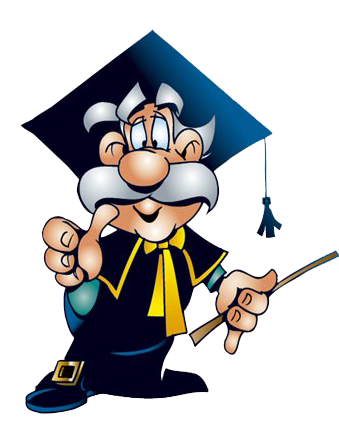 ПЕРВЫЙ ТУР«ПРОЩЕ ПРОСТОГО»
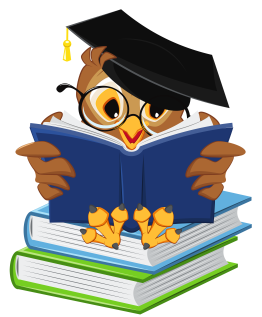 Второй тур«Страницы истории»
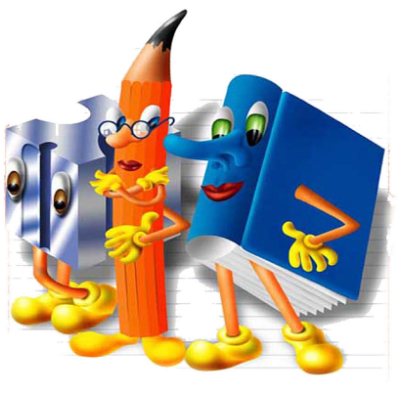 ТРЕТИЙ ТУР «ПРОРЕШАЙКА»
Первый тур«Проще простого»
1. Результат деления?
Частное
2. Сотая часть числа?
Процент
3. Сумма углов треугольника?
180°
4. Сколько граней у куба?
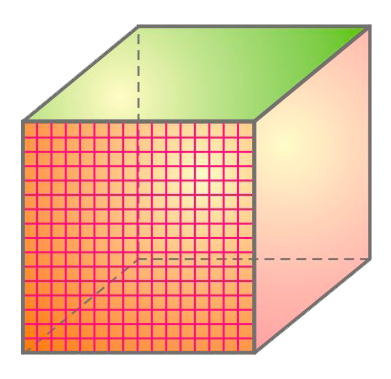 6
5. Луч, который выходит из вершины угла, и делит его пополам?
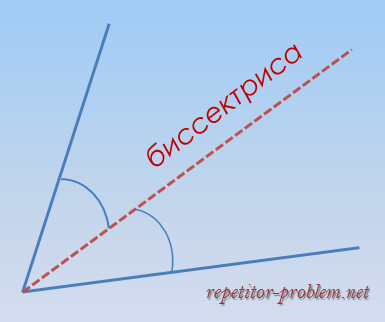 6. Какое число делится на все числа без остатка?
0
7. У отца Мэри пять дочерей. Первую зовут Жажа, вторую – Жеже, третью – Жижи, четвертую  - Жожо. Как зовут пятую ?
Мэри
8. Периметр – это …?
Сумма длин всех сторон
9. Арифметическое действие из семи букв?
Деление
10. Как называется вторая степень числа?
Квадрат
11. В коробке сидят 8 котят. Сколько нужно взять коробок, чтобы рассадить их по два в каждую?
3 коробки
12. Кате 4 года, а Тане 7 лет. Сколько лет будет Тане, когда Кате будет 7 лет?
10 лет
13. К остановке подъехали: троллейбус, автобус и трамвай. В каком порядке они стоят, если автобус — не первый, а трамвай – не третий и не первый?
Троллейбус, трамвай, автобус
14. Целая дыня и пол-дыни весят 3 кг. Сколько весит целая дыня?
2 килограмма
15. Для танца дети стали парами. Оглядевшись, Ира насчитала 6 пар сзади себя и 5 – впереди. Сколько всего детей вышло танцевать?
24 ребенка
Второй тур«Страницы истории»
1. Единственное число, которое невозможно отобразить с помощью римских цифр.
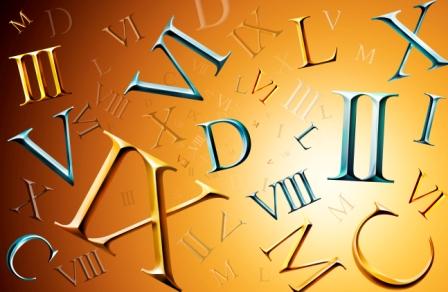 0
Вместо цифры они использовали слово «nulla».
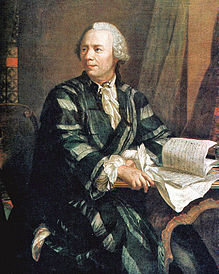 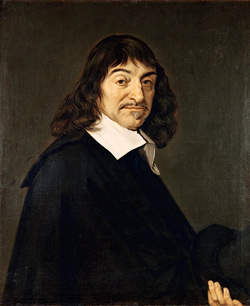 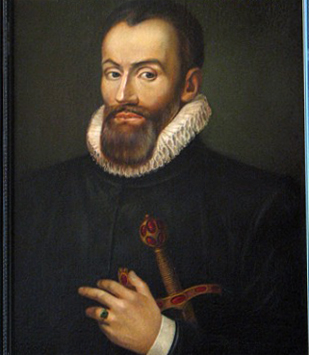 Франсуа
ВИЕТ
Леонард 
ЭЙЛЕР
Рене 
ДЕКАРТ
2. Знаете ли вы, что собрание сочинений этого ученого составляет 75 больших томов, и если каждый день переписывать по 10 часов его работы, то не хватит 76 лет?
3. Этот предмет привез во Францию и написал о них французский математик Жан Виктор Понселе (1788-1867), находившийся в России в плену после отечественной войны1812 года. Он был восхищен простотой и удобством этого прибора и содействовал его распространению в Европе. Что это за предмет?
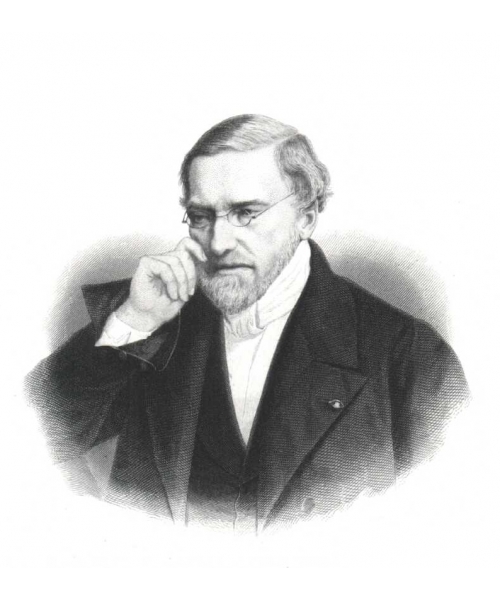 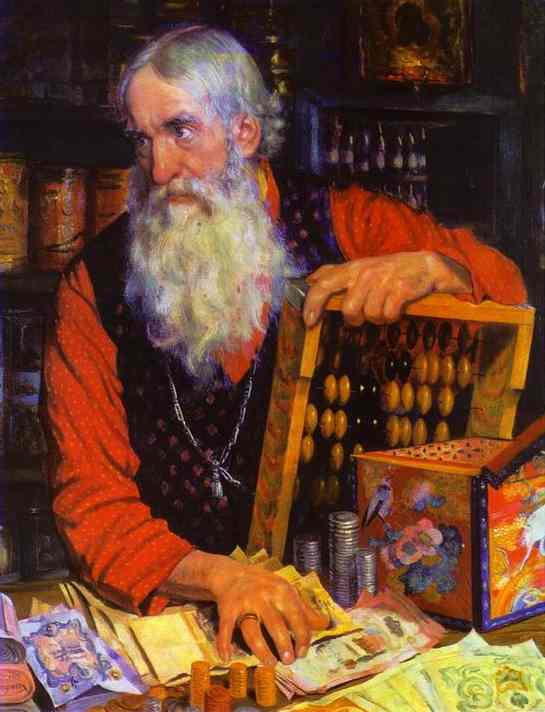 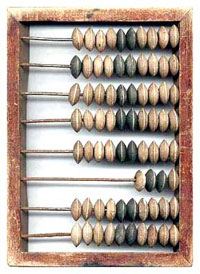 Жан Виктор Понселе, 1.07.1788-22.12.1867, французский математик, механик и инженер, создатель проективной геометрии
Картина Кустодиева Б.М., Купец, 1918 г.
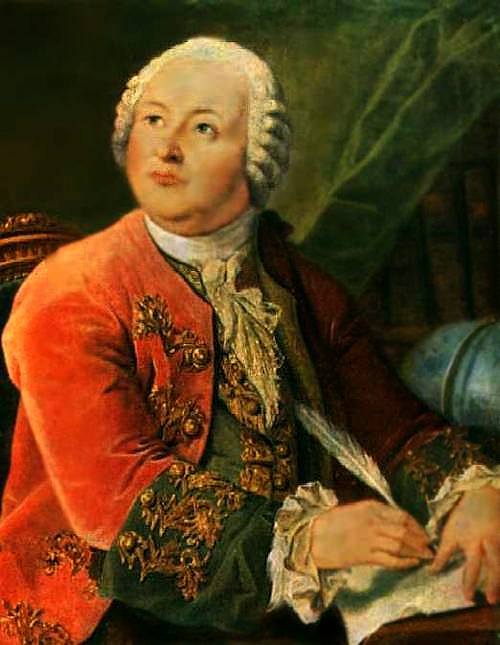 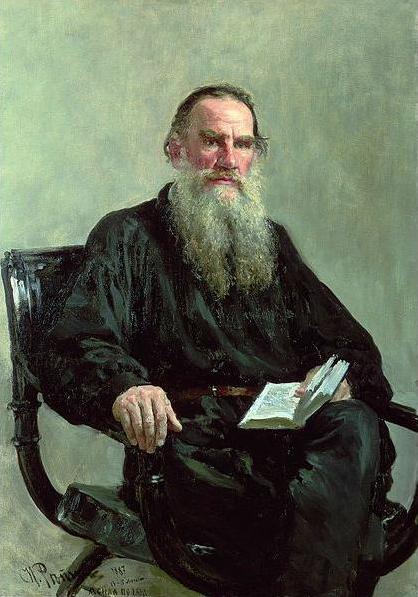 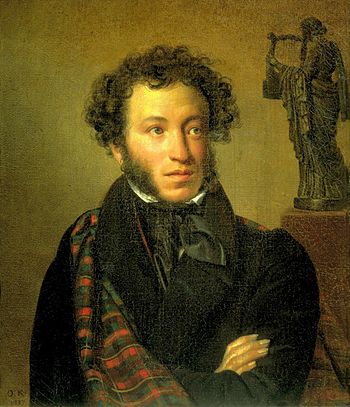 Александр Сергеевич ПУШКИН
Лев Николаевич
ТОЛСТОЙ
Михаил Васильевич
ЛОМОНОСОВ
4. Кто из этих знаменитых людей сделал интересное и меткое «арифметическое» сравнение, что человек подобен дроби, числитель которой есть то, что человек представляет собой, а знаменатель – то, что он думает о себе.
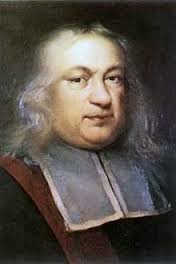 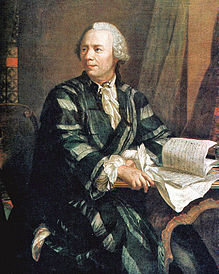 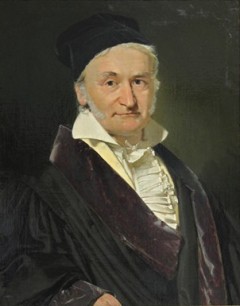 Пьер
ФЕРМА
Леонард
ЭЙЛЕР
Карл 
ГАУСС
5. Учёный, который в свои 7 лет вывел формулу для вычисления суммы первых 100 натуральных чисел.
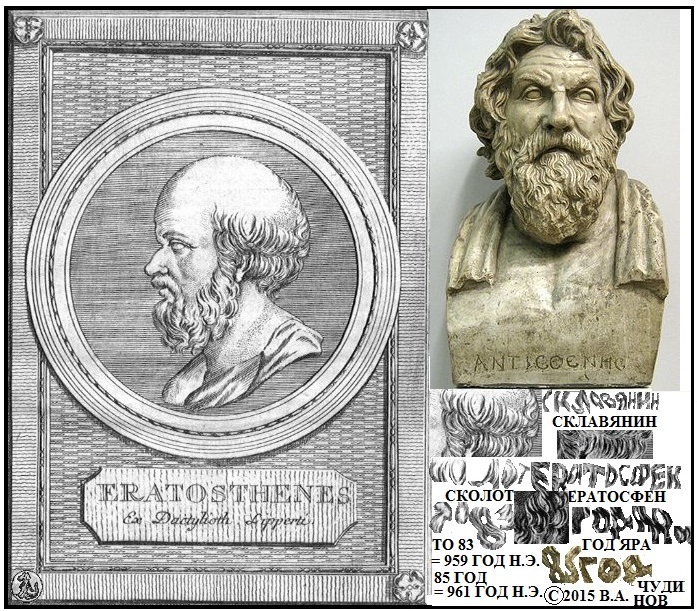 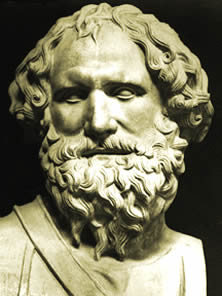 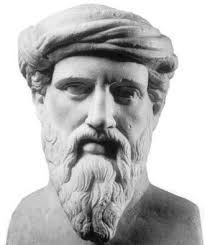 ПИФАГОР
АРХИМЕД
ЭРАТОСФЕН
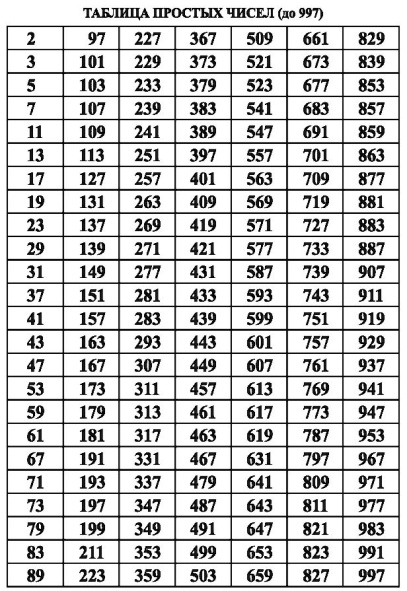 6. Кто из математиков составил таблицу простых чисел?
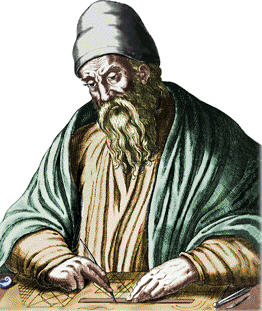 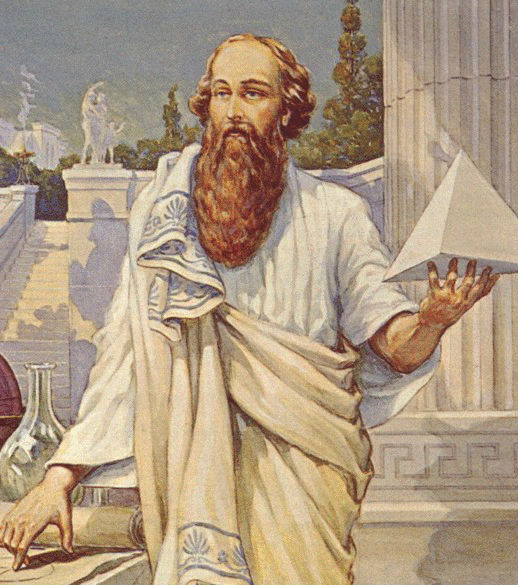 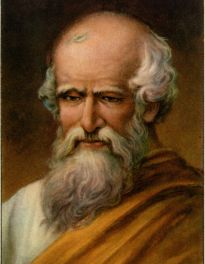 ПИФАГОР
АРХИМЕД
ЕВКЛИД
7. Кому из них принадлежат слова: «Числа правят миром»?
8. Метрическая система — общее название международной десятичной системы единиц, основанной на использовании метра и килограмма (СИ)  выросла из постановлений, принятых в 1791 и 1795 годах по определению метра как одной десятимиллионной доли одной четверти земного меридиана от Северного полюса до экватора. 
В какой стране вышли эти постановления?
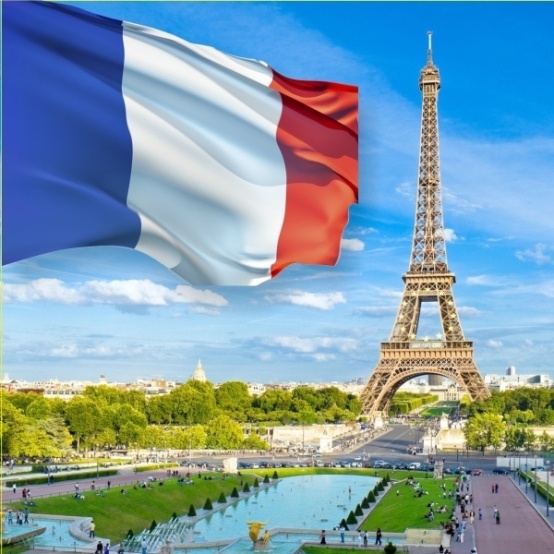 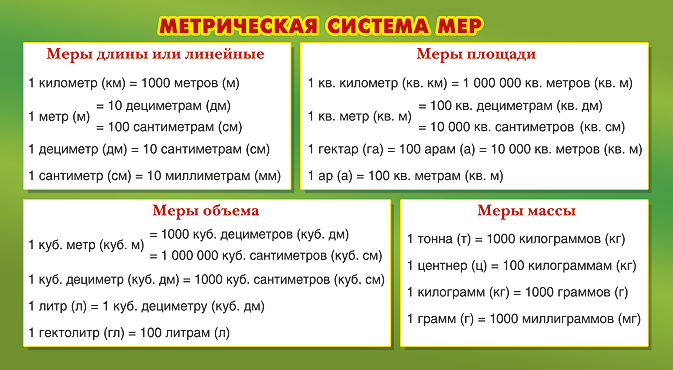 Франция
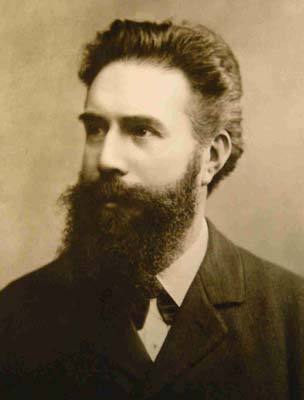 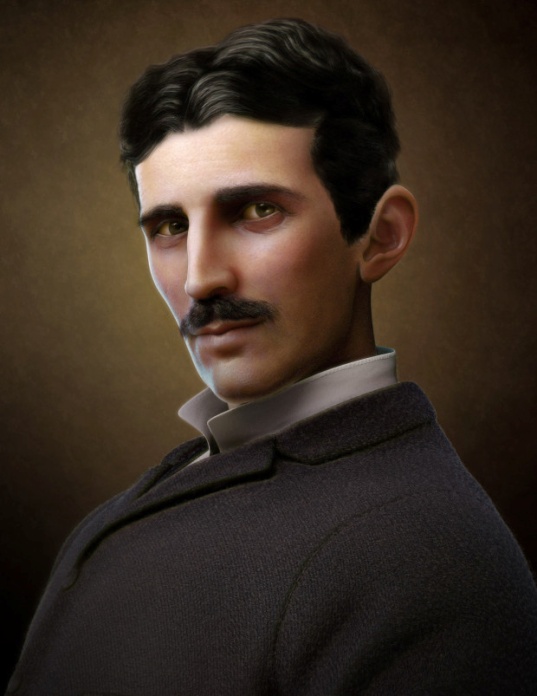 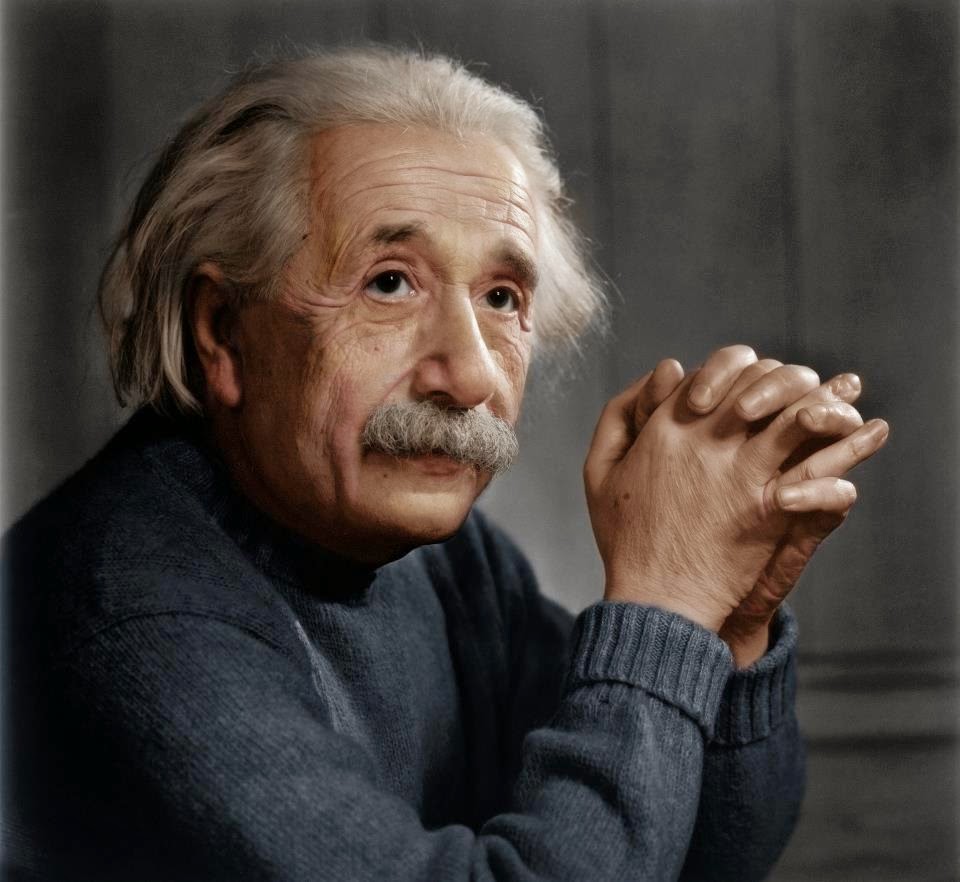 Вильгельм 
РЕНТГЕН
Никола 
ТЕСЛА
Альберт
ЭЙНШТЕЙН
9. Он любил фильмы с участием Чарли Чаплина. Однажды он написал в письме Чаплину: «Ваш фильм «Золотая лихорадка» понятен всему миру, и Вы несомненно станете известным человеком». Кто он?
Третий тур«Прорешайка»
1. Чтобы купить 4 порции мороженного, Коле не хватает 60 рублей. Он купил 3 порции, и у него осталось 30 рублей. Сколько рублей стоит порция мороженного?
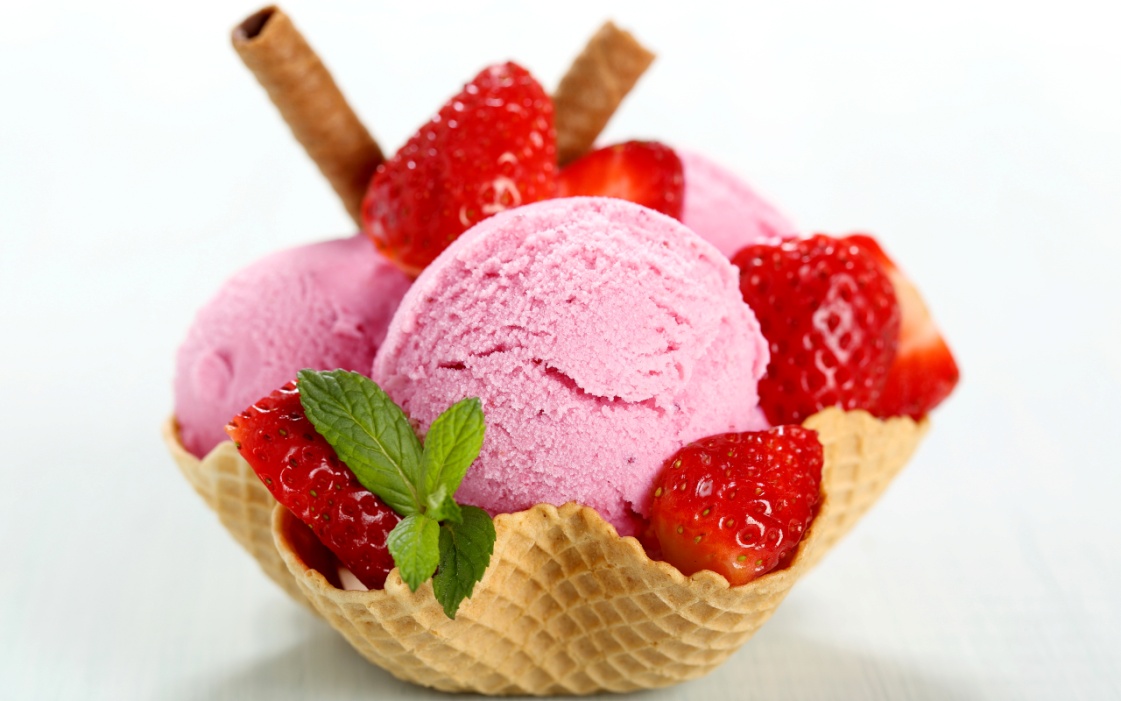 Ответ:
 90 рублей
2. Электронные часы показывают два числа: часы и минуты, например 15:20. Сколько раз в сутки (24 часа) они показывают два одинаковых числа?
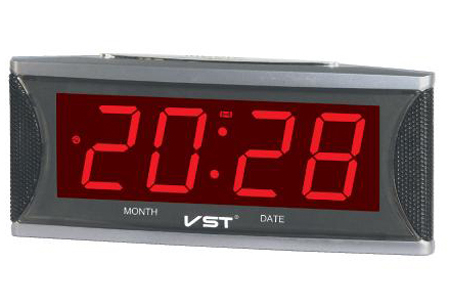 Ответ:
 24 раза
3. Деревянный кубик с ребром 4 сантиметра распилили на одинаковые кубики с ребром 1 сантиметр. Сколько получилось маленьких кубиков с одной цветной гранью?
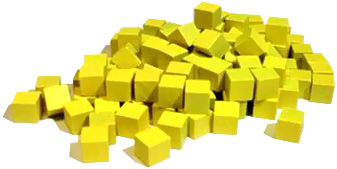 Ответ: 
24 маленьких кубика
4. Мудрец говорит: «Я прожил 44 года, 44 месяца, 44 недели, 44 дня и 44 часа». Сколько ему сейчас лет?
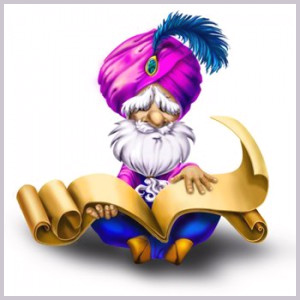 Ответ: мудрецу 97 лет
5. Учеников повели на экскурсию. Когда их построили парами, то один ученик остался без пары. Тогда их стали строить тройками, затем четвертками, и каждый  раз один ученик оставался лишним. Только когда их построили пятерками, то лишних учеников не осталось. Сколько было учеников?
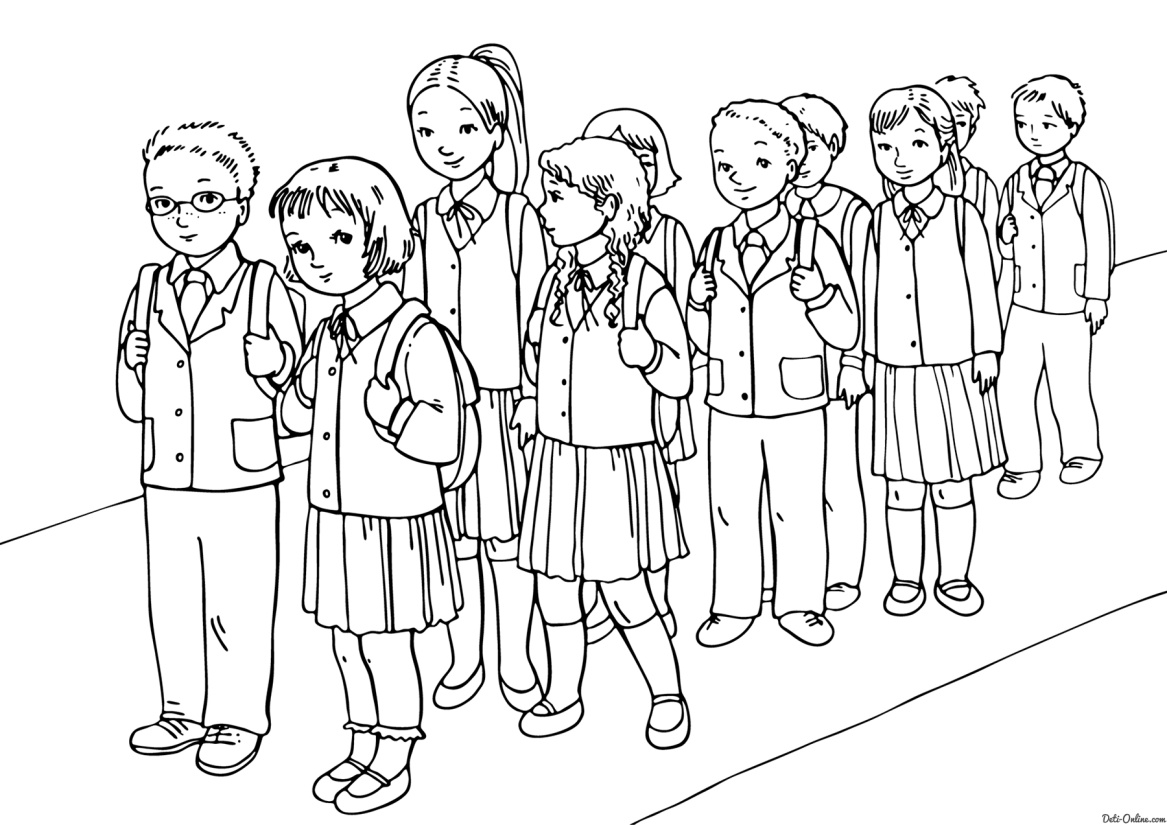 Ответ: 
25 учеников
6. На одну чашу весов положили кусок сыра, а на другую - ¾ такого же куска и еще ¾ кг. Установилось равновесие. Какова масса куска сыра?
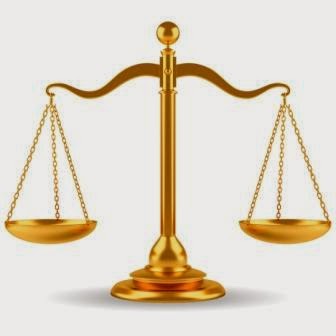 Ответ: 3 кг
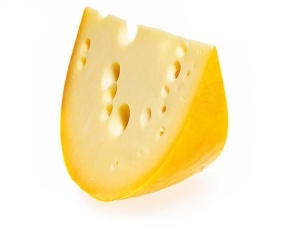 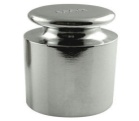 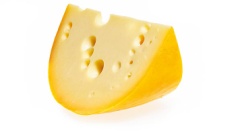 7. 	Деду, отцу и сыну вместе 100 лет. Отцу и сыну вместе 45 лет. Сын моложе отца на 25 лет. Сколько кому лет?
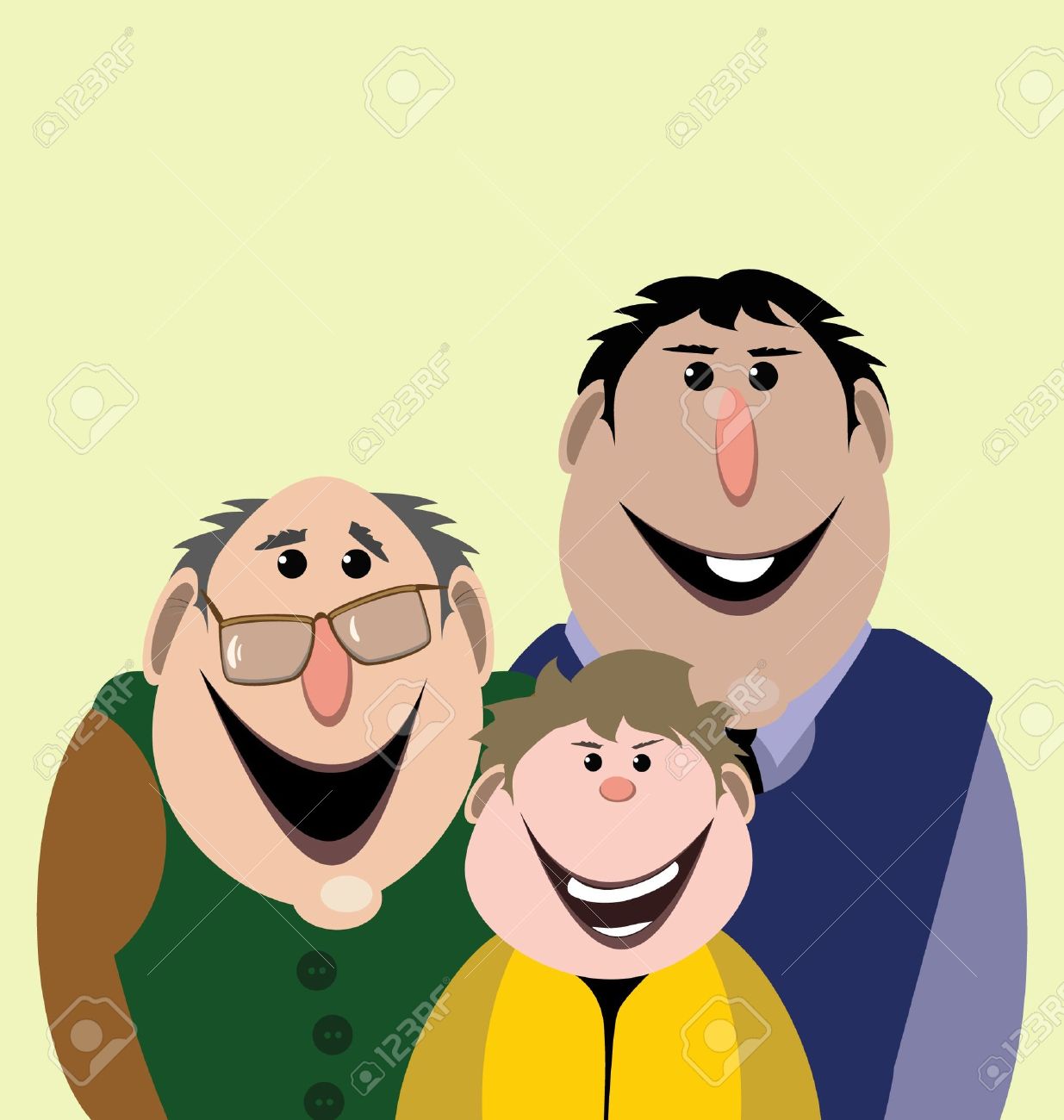 Ответ: деду 55, отцу 35, 
сыну 10 лет.
8. В забеге участвовал 41 спортсмен. Число спортсменов, прибежавших раньше Васи, в 4 раза меньше числа тех, кто прибежал позже него. Какое место занял Вася?
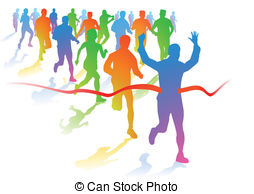 Ответ: 
9 место
9. Адам собрал меньше грибов чем Мартин, но больше, чем Сьюзен. Дана собрала больше, чем Мартин, и меньше, чем Люси. Кто из них собрал больше всего грибов?
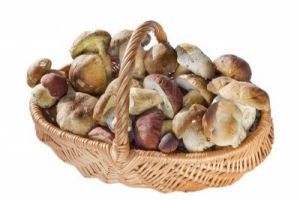 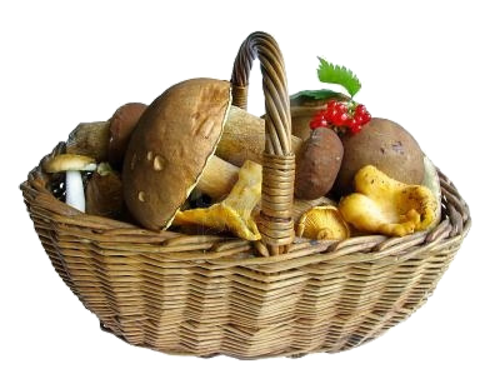 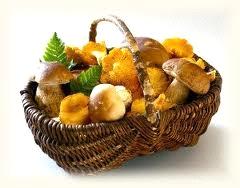 Ответ: Люси
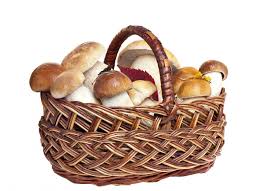 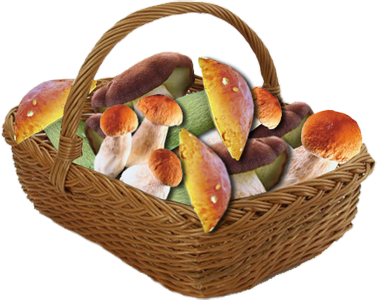 10. В классе 30 учеников. Они сели за парты по двое так, что каждый мальчик сидит с девочкой, и ровно половина девочек сидит с мальчиками. Сколько в классе мальчиков?
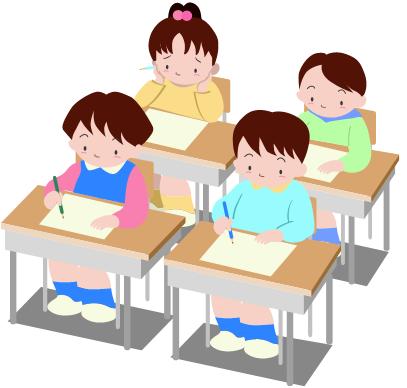 Ответ: 
10 мальчиков
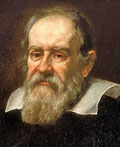 «Математика - это язык, на котором написана книга природы»
Галилео Галилей 
1564-1642
 выдающийся итальянский ученый, автор большого количества важных астрономических открытий, математик, основатель экспериментальной физики, создатель основ классической механики